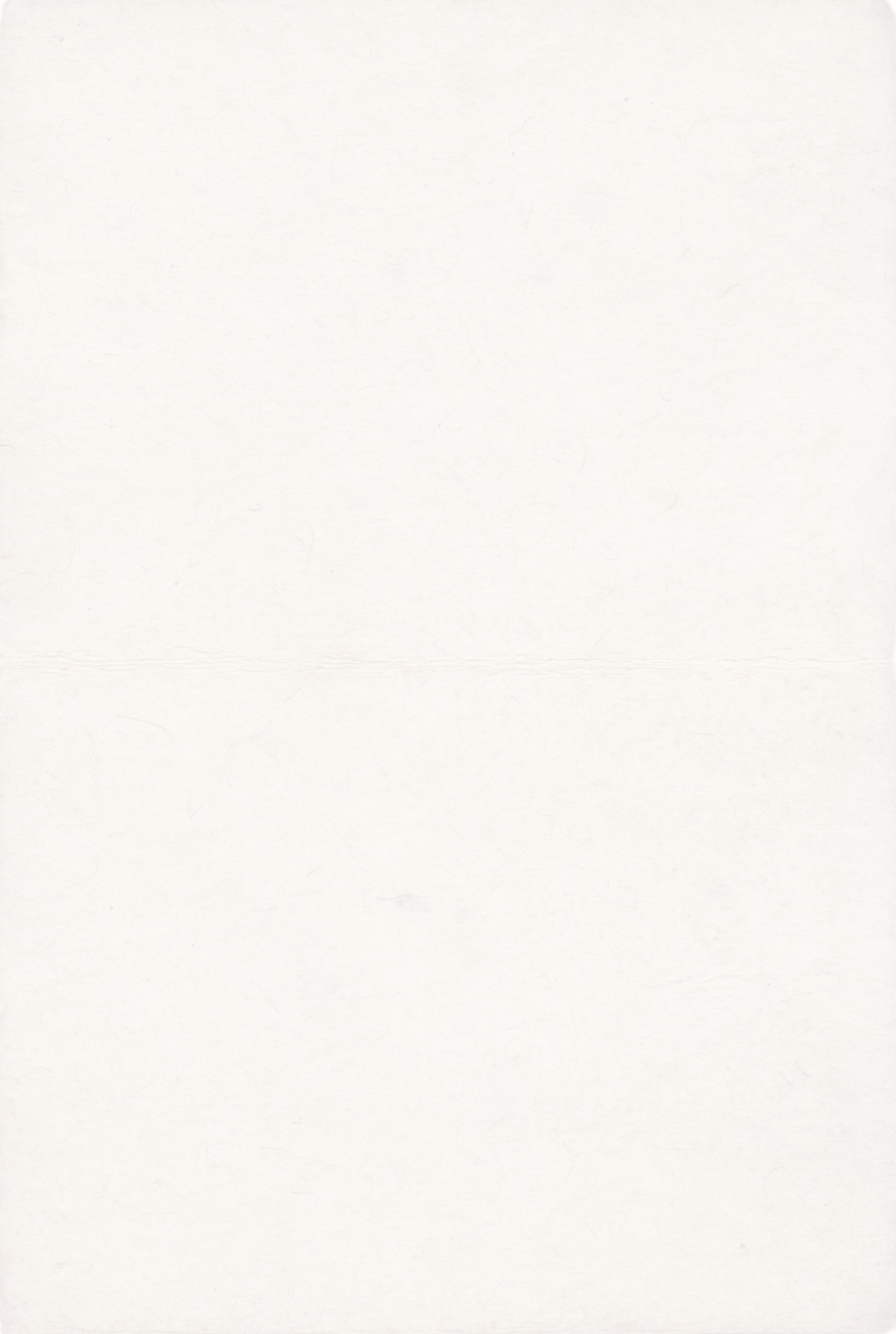 CHÀO MỪNG CÁC EM ĐẾN VỚI TIẾT HỌC 
HÔM NAY!
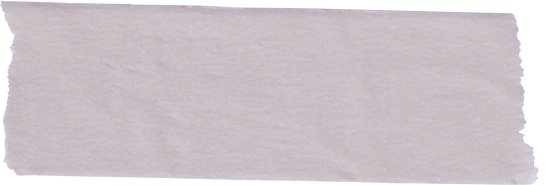 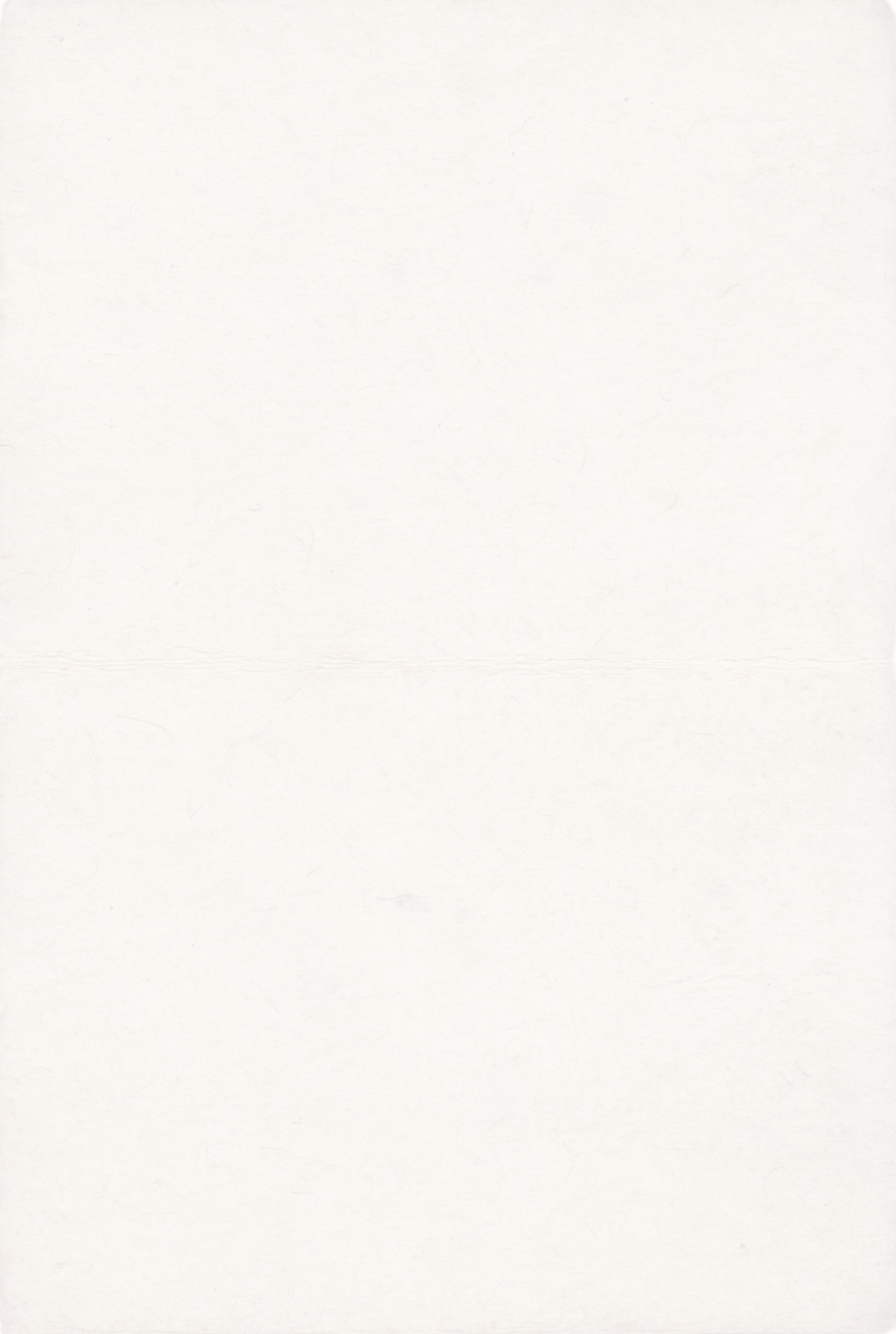 BÀI TẬP 
CUỐI CHƯƠNG VI
LUYỆN TẬP
Bài 6.33 (Tr21)
Lập tất cả các tỉ lệ thức có thể được từ bốn số sau: 0,2; 0,3; 0,8; 1,2.
Giải:
Từ bốn số đã cho ta chỉ lập được đẳng thức: 0,2.1,2 = 0,3.0,8
Từ đẳng thức này ta lập được bốn tỉ lệ thức:
LUYỆN TẬP
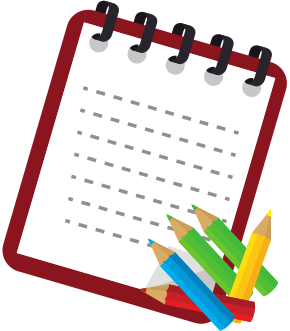 Tìm thành phần chưa biết x trong tỉ lệ thức:
Bài 6.34 (Tr21)
Giải:
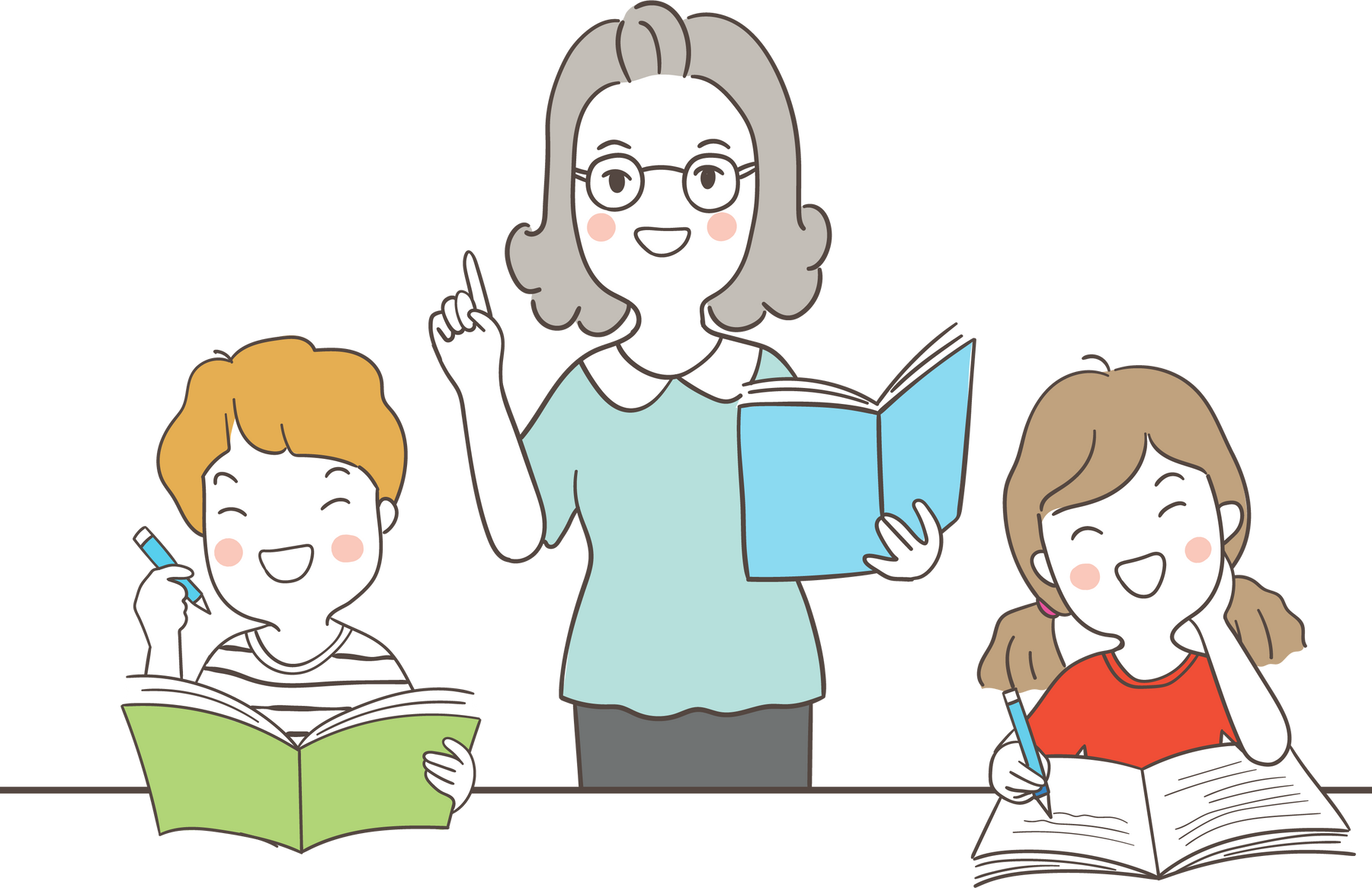 Ta có
VẬN DỤNG
Bài 6.36 (Tr21)
Inch (đọc là in-sơ và viết tắt là in) là tên của một đơn vị chiều dài trong    Hệ đo lường Mĩ. Biết rằng 1 in = 2,54 cm.
a) Hỏi một người cao 170 cm sẽ có chiều cao là bao nhiêu inch (làm tròn kết quả đến hàng đơn vị)?
b) Chiều cao của một người tính theo xentimét có tỉ lệ thuận với chiều cao của người đó tính theo inch không? Nếu có thì hệ số tỉ lệ là bao nhiêu?
Giải:
Một người cao 170 cm sẽ có chiều cao xấp xỉ bằng
(in).
b) Chiều cao của  một người tính theo xentimet tỉ lệ thuận với chiều cao của người đó tính theo inch và     hệ số tỉ lệ bằng 2,54.
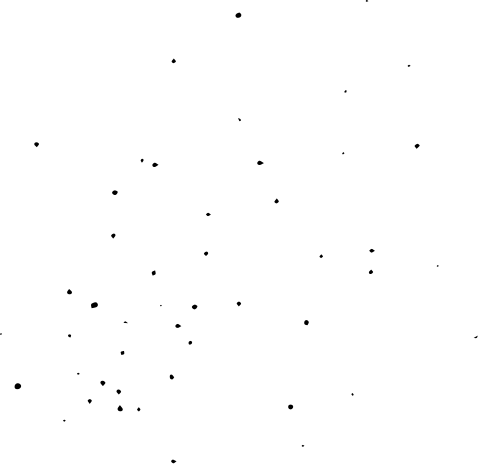 HẸN GẶP LẠI CÁC EM Ở TIẾT HỌC SAU!